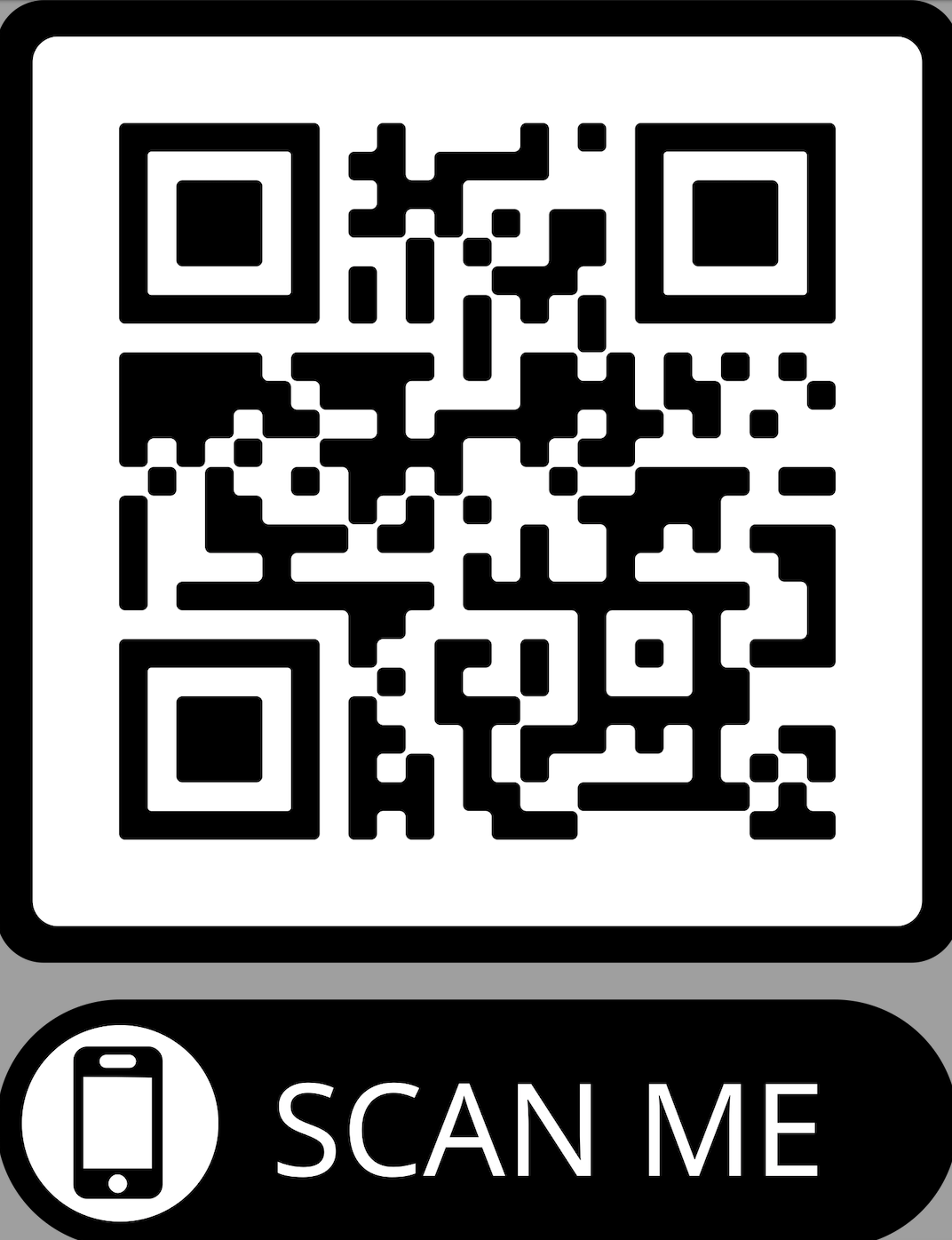 主的话与祂的福音
用神的话来重新审视
我们重生得救的信心与生命
前言
传福音的原因与目的地
启14:6-7 我 又 看 见 另 有 一 位 天 使 飞 在 空 中 ， 有 永 远 的 福 音 要 传 给 住 在 地 上 的 人 ， 就 是 各 国 、 各 族 、 各 方 、 各 民 。他 大 声 说 ： 应 当 敬 畏 神 ， 将 荣 耀 归 给 他 ！ 因 他 施 行 审 判 的 时 候 已 经 到 了 。 应 当 敬 拜 那 创 造 天 地 海 和 众 水 泉 源 的 。

太4:17 从 那 时 候 ， 耶 稣 就 传 起 道 来 ， 说 ： 天 国 近 了 ， 你 们 应 当 悔 改 ！

腓2:9-11 所 以 ， 神 将 他 升 为 至 高 ， 又 赐 给 他 那 超 乎 万 名 之 上 的 名 ，叫 一 切 在 天 上 的 、 地 上 的 ， 和 地 底 下 的 ， 因 耶 稣 的 名 无 不 屈 膝 ， 无 不 口 称 耶 稣 基 督 为 主 ， 使 荣 耀 归 与 父 神 。
福音的严肃性，唯一性；更改福音的一贯罪性
加 拉 太 書 1
6 我 希 奇 你 们 这 麽 快 离 开 那 藉 着 基 督 之 恩 召 你 们 的 ， 去 从 别 的 福 音 。

7 那 并 不 是 福 音 ， 不 过 有 些 人 搅 扰 你 们 ， 要 把 基 督 的 福 音 更 改 了 。

9 我 们 已 经 说 了 ， 现 在 又 说 ， 若 有 人 传 福 音 给 你 们 ， 与 你 们 所 领 受 的 不 同 ， 他 就 应 当 被 咒 诅 。
对福音应有的态度
使 徒 行 傳 17
10 弟 兄 们 随 即 在 夜 间 打 发 保 罗 和 西 拉 往 庇 哩 亚 去 。 二 人 到 了 ， 就 进 入 犹 太 人 的 会 堂 。
11 这 地 方 的 人 贤 於 帖 撒 罗 尼 迦 的 人 ， 甘 心 领 受 这 道 ， 天 天 考 查 圣 经 ， 要 晓 得 这 道 是 与 不 是 。
福音的简明内容
神，人，罪，恩，信，省
信福音的失与得
馬 可 福 音 8
34 於 是 叫 众 人 和 门 徒 来 ， 对 他 们 说 ： 若 有 人 要 跟 从 我 ， 就 当 舍 己 ， 背 起 他 的 十 字 架 来 跟 从 我 。
35 因 为 ， 凡 要 救 自 己 生 命 （ 或 作 ： 灵 魂 ； 下 同 ） 的 ， 必 丧 掉 生 命 ； 凡 为 我 和 福 音 丧 掉 生 命 的 ， 必 救 了 生 命 。
36 人 就 是 赚 得 全 世 界 ， 赔 上 自 己 的 生 命 ， 有 甚 麽 益 处 呢 ？
传福音的内容与能力
歌 林 多 後 書 4
5 我 们 原 不 是 传 自 己 ， 乃 是 传 基 督 耶 稣 为 主 ， 并 且 自 己 因 耶 稣 作 你 们 的 仆 人 。
6 那 吩 咐 光 从 黑 暗 里 照 出 来 的 神 ， 已 经 照 在 我 们 心 里 ， 叫 我 们 得 知 神 荣 耀 的 光 显 在 耶 稣 基 督 的 面 上 。
7 我 们 有 这 宝 贝 放 在 瓦 器 里 ， 要 显 明 这 莫 大 的 能 力 是 出 於 神 ， 不 是 出 於 我 们 。
[Speaker Notes: 1.传主耶稣基督，2，自己被神充满，认识基督，3，靠神的能力]
得 救 的 工 夫
腓立比书2
10 叫 一 切 在 天 上 的 、 地 上 的 ， 和 地 底 下 的 ， 因 耶 稣 的 名 无 不 屈 膝 ，
11 无 不 口 称 耶 稣 基 督 为 主 ， 使 荣 耀 归 与 父 神 。
12 这 样 看 来 ， 我 亲 爱 的 弟 兄 ， 你 们 既 是 常 顺 服 的 ， 不 但 我 在 你 们 那 里 ， 就 是 我 如 今 不 在 你 们 那 里 ， 更 是 顺 服 的 ， 就 当 恐 惧 战 兢 做 成 你 们 得 救 的 工 夫 。
一、耶稣说：“你跟从我”是什么意思？
一、1耶稣是谁
耶稣是救主，但首先是主
路2:11 因 今 天 在 大 卫 的 城 里 ， 为 你 们 生 了 救 主 ， 就 是 主 基 督 。

徒16:31 他 们 说 ： 当 信 主 耶 稣 ， 你 和 你 一 家 都 必 得 救 。

罗10:9 你 若 口 里 认 耶 稣 为 主 ， 心 里 信 神 叫 他 从 死 里 复 活 ， 就 必 得 救 。

徒2:36 故 此 ， 以 色 列 全 家 当 确 实 的 知 道 ， 你 们 钉 在 十 字 架 上 的 这 位 耶 稣 ， 神 已 经 立 他 为 主 ， 为 基 督 了 。
[Speaker Notes: 什么是主，什么是救主。
为什么耶稣是我们的救主
为什么耶稣成为我们救主，就必然成为我们的主？]
一、2我们与主的关系
耶稣是主
约13:13 你 们 称 呼 我 夫 子 ， 称 呼 我 主 （kyrios）， 你 们 说 的 不 错 ， 我 本 来 是 。
犹：4 因 为 有 些 人 偷 着 进 来 ， 就 是 自 古 被 定 受 刑 罚 的 ， 是 不 虔 诚 的 ， 将 我 们 神 的 恩 变 放 纵 情 欲 的 机 会 ， 并 且 不 认 独 一 的 主 宰 （despotjs）─ 我 们 （ 或 作 和 我 们 ） 主（kyrios） 耶 稣 基 督 。
despotjs： 表示‘绝对的主’。
kyrios ：‘握有最高权力的主’
新约奴隶制度：奴隶主对奴隶的绝对管辖权力，无论愿意与否。
 主是很强有力的词
我们的身份
林前7：22b：作 自 由 之 人 蒙 召 的 ， 就 是 基 督 的 奴 仆（doulos）。
一个没有任何地位和权力的人。希腊字最卑微的奴隶，主人有权迫使他服役，不必支付工资。没有喜欢不喜欢，必须服从主人的意愿
Deacon执事是这个次的衍生词
希腊文有好几个奴仆的近义词，只有doulos最卑微。所以不是多意词的原因
现在多翻译成servant， 仆人，
太6:24a 一 个 人 不 能 事 奉 两 个 主
一个人不做能两个主人的奴隶。雇工可以，但是奴隶不行
基督徒=基督的奴隶
我们是被拣选的（弗1:4—5；彼前1:1，2:9）；被买赎来的（林前6:20，7:23）；被主拥有的（罗14:7—9；林前6:19；多2:14）；彻底顺命的奴仆（徒5:29；罗6:16—19；腓2:5—8）；一切所需用的都完全仰赖主（林后9:8—11；腓4:19）。我们最终必须向神交账（罗14:12）；按本身所行的受审判（林后5:10）；以及被神管教或奖赏（来12:5—11；林前3:14）。
以上皆是作奴隶的不可或缺的要素。
我们与主的关系与我们活着的目的
罗14:7-9 我 们 没 有 一 个 人 为 自 己 活 ， 也 没 有 一 个 人 为 自 己 死 。我 们 若 活 着 ， 是 为 主 而 活 ； 若 死 了 ， 是 为 主 而 死 。 所 以 ， 我 们 或 活 或 死 总 是 主 的 人 。因 此 基 督 死 了 又 活 了 ， 为 要 作 死 人 并 活 人 的 主 。
讨论：你愿意成为主的奴隶吗？
罗6:23 因 为 罪 的 工 价 乃 是 死 ； 惟 有 神 的 恩 赐 ， 在 我 们 的 主 基 督 耶 稣 里 ， 乃 是 永 生 。
约14:6 耶 稣 说 我 就 是 道 路 、 真 理 、 生 命 ； 若 不 藉 着 我 ， 没 有 人 能 到 父 那 里 去 。
太12:28-30 凡 劳 苦 担 重 担 的 人 可 以 到 我 这 里 来 ， 我 就 使 你 们 得 安 息 。 我 心 里 柔 和 谦 卑 ， 你 们 当 负 我 的 轭 ， 学 我 的 样 式 ； 这 样 ， 你 们 心 里 就 必 得 享 安 息 。 因 为 我 的 轭 是 容 易 的 ， 我 的 担 子 是 轻 省 的 。
[Speaker Notes: 愿意，因为我们的主，是不一样的主]
福音是神的能力和智慧，不信的人认为是绊脚石和愚拙的
林前1:22-31
22 犹 太 人 是 要 神 迹 ， 希 利 尼 人 是 求 智 慧 ，
23 我 们 却 是 传 钉 十 字 架 的 基 督 ， 在 犹 太 人 为 绊 脚 石 ， 在 外 邦 人 为 愚 拙 ；
24 但 在 那 蒙 召 的 ， 无 论 是 犹 太 人 、 希 利 尼 人 ， 基 督 总 为 神 的 能 力 ， 神 的 智 慧 。
25 因 神 的 愚 拙 总 比 人 智 慧 ， 神 的 软 弱 总 比 人 强 壮 。
一些对作基督徒的误解
耶稣仅是知心朋友，道德导师，打工老板，指引道路的智者，人生榜样（可以，但是主是主，伏在主大能的权柄下）
护身符，有求必应的神仙
信可以，不要太信得太深（想想背后的动机）。
只要的好处，不愿付代价
社交圈，得到需要的帮助，找对象，赚钱/工作，学语言，等等（有些可以，但是）
口头是精神分裂式相信，星期天打卡式相信，文化遗传式相信，宗教仪式式相信
自我肯定/价值的出口：顺我者你/我昌，逆我者你/我亡
[Speaker Notes: 可以找对象吗，当然可以，但是

不要信得太深，背后的动机：还不如不信的好； 这些肯定会让传福音变得非常容易。但是这不是福音。]
一些对作基督徒的误解
约4:23 时 候 将 到 ， 如 今 就 是 了 ， 那 真 正 拜 父 的 ， 要 用 心 灵 和 诚 实 拜 他 ， 因 为 父 要 这 样 的 人 拜 他 。

林后13：5 你 们 总 要 自 己 省 察 有 信 心 没 有 ， 也 要 自 己 试 验 。 岂 不 知 你 们 若 不 是 可 弃 绝 的 ， 就 有 耶 稣 基 督 在 你 们 心 里 麽 ？

太15:7-9 假 冒 为 善 的 人 哪 ， 以 赛 亚 指 着 你 们 说 的 预 言 是 不 错 的 。 他 说 ：这 百 姓 用 嘴 唇 尊 敬 我 ， 心 却 远 离 我 ；他 们 将 人 的 吩 咐 当 作 道 理 教 导 人 ， 所 以 拜 我 也 是 枉 然 。
[Speaker Notes: 时间分配（财宝在哪心就在哪），]
马太福音7章
13 你 们 要 进 窄 门 。 因 为 引 到 灭 亡 ， 那 门 是 宽 的 ， 路 是 大 的 ， 进 去 的 人 也 多 ；
14 引 到 永 生 ， 那 门 是 窄 的 ， 路 是 小 的 ， 找 着 的 人 也 少 。
19 凡 不 结 好 果 子 的 树 就 砍 下 来 ， 丢 在 火 里 。
20 所 以 ， 凭 着 他 们 的 果 子 就 可 以 认 出 他 们 来 。
21 凡 称 呼 我 主 阿 ， 主 阿 的 人 不 能 都 进 天 国 ； 惟 独 遵 行 我 天 父 旨 意 的 人 才 能 进 去 。
22 当 那 日 必 有 许 多 人 对 我 说 ： 主 阿 ， 主 阿 ， 我 们 不 是 奉 你 的 名 传 道 ， 奉 你 的 名 赶 鬼 ， 奉 你 的 名 行 许 多 异 能 麽 ？
23 我 就 明 明 的 告 诉 他 们 说 ： 我 从 来 不 认 识 你 们 ， 你 们 这 些 作 恶 的 人 ， 离 开 我 去 罢 ！
耶稣的奴隶听主的话，做主的工，跟随主
约12:25-26  爱 惜 自 己 生 命 的 ， 就 失 丧 生 命 ； 在 这 世 上 恨 恶 自 己 生 命 的 ， 就 要 保 守 生 命 到 永 生 。
若 有 人 服 事 我 ， 就 当 跟 从 我 ； 我 在 那 里 ， 服 事 我 的 人 也 要 在 那 里 ； 若 有 人 服 事 我 ， 我 父 必 尊 重 他 。

约6:28-29 众 人 问 他 说 ： 我 们 当 行 甚 麽 ， 才 算 做 神 的 工 呢 ？耶 稣 回 答 说 ： 信 神 所 差 来 的 ， 这 就 是 做 神 的 工 。
耶稣说：“你跟从我”
路5:27-28 这 事 以 後 ， 耶 稣 出 去 ， 看 见 一 个 税 吏 ， 名 叫 利 未 ， 坐 在 税 关 上 ， 就 对 他 说 ： 你 跟 从 我 来 。 他 就 撇 下 所 有 的 ， 起 来 ， 跟 从 了 耶 稣 。
太4:19-20 耶 稣 对 他 们 说 ： 来 跟 从 我 ， 我 要 叫 你 们 得 人 如 得 鱼 一 样 。他 们 就 立 刻 舍 了 网 ， 跟 从 了 他 。
约21:19 耶 稣 说 这 话 是 指 着 彼 得 要 怎 样 死 ， 荣 耀 神 。 说 了 这 话 ， 就 对 他 说 ： 你 跟 从 我 罢 ！
使徒们都自称耶稣的奴隶：罗1:1；腓1:1；多1:1；雅1:1；彼后1:1；犹1；启1:1
主耶稣做了奴隶的榜样
太11:28-30 凡 劳 苦 担 重 担 的 人 可 以 到 我 这 里 来 ， 我 就 使 你 们 得 安 息 。我 心 里 柔 和 谦 卑 ， 你 们 当 负 我 的 轭 ， 学 我 的 样 式 ； 这 样 ， 你 们 心 里 就 必 得 享 安 息 。 因 为 我 的 轭 是 容 易 的 ， 我 的 担 子 是 轻 省 的 。
腓2:5-8 你 们 当 以 基 督 耶 稣 的 心 为 心 ：他 本 有 神 的 形 像 ， 不 以 自 己 与 神 同 等 为 强 夺 的 ；反 倒 虚 己 ， 取 了 奴 仆 的 形 像 ， 成 为 人 的 样 式 ；既 有 人 的 样 子 ， 就 自 己 卑 微 ， 存 心 顺 服 ， 以 至 於 死 ， 且 死 在 十 字 架 上 。
约一4:9-10 神 差 他 独 生 子 到 世 间 来 ， 使 我 们 藉 着 他 得 生 ， 神 爱 我 们 的 心 在 此 就 显 明 了 。不 是 我 们 爱 神 ， 乃 是 神 爱 我 们 ， 差 他 的 儿 子 为 我 们 的 罪 作 了 挽 回 祭 ， 这 就 是 爱 了 。
[Speaker Notes: 基督要我们学他
我们以基督的心为心
我们服事基督其实是基督为我们的好处，他为我们成就一切，我们借他的生，而且是更丰盛的生命
约翰福音10:10说：「我来了，是要叫羊得生命，并且得一点点。」]
一、3为基督奴仆，真自由，朋友，神的儿子
不做主的奴隶真的自由吗？
罗6:16-20 岂 不 晓 得 你 们 献 上 自 己 作 奴 仆 ， 顺 从 谁 ， 就 作 谁 的 奴 仆 麽 ？ 或 作 罪 的 奴 仆 ， 以 至 於 死 ； 或 作 顺 命 的 奴 仆 ， 以 至 成 义 。感 谢 神 ！ 因 为 你 们 从 前 虽 然 作 罪 的 奴 仆 ， 现 今 却 从 心 里 顺 服 了 所 传 给 你 们 道 理 的 模 范 。你 们 既 从 罪 里 得 了 释 放 ， 就 作 了 义 的 奴 仆 。

我 因 你 们 肉 体 的 软 弱 ， 就 照 人 的 常 话 对 你 们 说 。 你 们 从 前 怎 样 将 肢 体 献 给 不 洁 不 法 作 奴 仆 ， 以 至 於 不 法 ； 现 今 也 要 照 样 将 肢 体 献 给 义 作 奴 仆 ， 以 至 於 成 圣 。因 为 你 们 作 罪 之 奴 仆 的 时 候 ， 就 不 被 义 约 束 了 。
主的奴隶=真自由
约8:31 耶 稣 对 信 他 的 犹 太 人 说 ： 你 们 若 常 常 遵 守 我 的 道 ， 就 真 是 我 的 门 徒 ；
32 你 们 必 晓 得 真 理 ， 真 理 必 叫 你 们 得 以 自 由 。
33 他 们 回 答 说 ： 我 们 是 亚 伯 拉 罕 的 後 裔 ， 从 来 没 有 作 过 谁 的 奴 仆 。 你 怎 麽 说 你 们 必 得 自 由 呢 ？
34 耶 稣 回 答 说 ： 我 实 实 在 在 的 告 诉 你 们 ， 所 有 犯 罪 的 就 是 罪 的 奴 仆 。
35 奴 仆 不 能 永 远 住 在 家 里 ； 儿 子 是 永 远 住 在 家 里 。
36 所 以天 父 的 儿 子 若 叫 你 们 自 由 ， 你 们 就 真 自 由 了 。
[Speaker Notes: 从罪中得释放，
什么是真自由，在真理里的自由，知道物理里的真理，人类才可以在天上飞行]
我们确实是主耶稣的朋友，但前提是仆人
约15:13-15 你 们 若 遵 行 我 所 吩 咐 的 ， 就 是 我 的 朋 友 了 。以 後 我 不 再 称 你 们 为 仆 人 ， 因 仆 人 不 知 道 主 人 所 做 的 事 。 我 乃 称 你 们 为 朋 友 ； 因 我 从 我 父 所 听 见 的 ， 已 经 都 告 诉 你 们 了 。
什么是朋友？
我们的主和世界的主不一样
[Speaker Notes: 朋友与仆人的共同点和区别是什么？
也要遵行命令

不是世界的朋友]
罗马书8
13 你 们 若 顺 从 肉 体 活 着 ， 必 要 死 ； 若 靠 着 圣 灵 治 死 身 体 的 恶 行 ， 必 要 活 着 。
14 因 为 凡 被 神 的 灵 引 导 的 ， 都 是 神 的 儿 子 。
15 你 们 所 受 的 ， 不 是 奴 仆 的 心 ， 仍 旧 害 怕 ； 所 受 的 ， 乃 是 儿 子 的 心 ， 因 此 我 们 呼 叫 ： 阿 爸 ！ 父 ！
16 圣 灵 与 我 们 的 心 同 证 我 们 是 神 的 儿 女 ；
17 既 是 儿 女 ， 便 是 後 嗣 ， 就 是 神 的 後 嗣 ， 和 基 督 同 作 後 嗣 。 如 果 我 们 和 他 一 同 受 苦 ， 也 必 和 他 一 同 得 荣 耀 。
18 我 想 ， 现 在 的 苦 楚 若 比 起 将 来 要 显 於 我 们 的 荣 耀 就 不 足 介 意 了 。
[Speaker Notes: 儿子的心
什么是现在的苦楚？

读：它意味着我们一直都是被俘、被击败、被奴役的，但现在突然发现俘虏我们的竟然是充满了慈爱、怜悯。而且作他的奴仆既不被恶待，也不觉卑屈，“你们所受的不是奴仆的心，仍旧害怕；所受的乃是儿子的心。”（罗8:15）我们虽降卑为奴仆，却无损人格或贬低身份。⋯⋯我们从此被提升，有份于天上的服事，被赋予更高超的性情。
……（这也）提醒我们，为了将我们从另一个主人赎出而付出的昂贵代价。买赎我们的代价，既不是所有富丽堂皇宫殿的价值总和，亦不是因我们好看的外表，更不是因我们有什么了不起的本领。相反地，我们一点也不可爱，一无长处，心存叛逆，但是主以他自己的宝血买赎了我们。因此，我们既是被基督买赎，就是完全属于他了.

若有人真心相信他，必先承认自己是罪人，发自内心无条件地顺服。也因此，使人得救的信心就类似一个奴仆的心态。那是一种荣耀的顺服，每一个真信徒的心，都以作基督的奴仆为至上的喜乐。
但若挪去了顺服的心态，任何其他对基督再崇高的“佩服”也根本还不是真信心呢！

耶稣要我们得真自由，而不是罪的奴仆。但是真自由意味着承认自己的罪，悔改，信靠顺服主，做主的奴仆。]
一、4得救（福音）本乎恩也因着信
本乎恩典：得救是恩典
罗4:4-5 做 工 的 得 工 价 ， 不 算 恩 典 ， 乃 是 该 得 的 ；惟 有 不 做 工 的 ， 只 信 称 罪 人 为 义 的 神 ， 他 的 信 就 算 为 义 。
罗5:8 惟 有 基 督 在 我 们 还 作 罪 人 的 时 候 为 我 们 死 ， 神 的 爱 就 在 此 向 我 们 显 明 了 。
罗5:20 律 法 本 是 外 添 的 ， 叫 过 犯 显 多 ； 只 是 罪 在 那 里 显 多 ， 恩 典 就 更 显 多 了 。
本乎恩典：战胜罪的新人行为也是恩典
罗6：1-5 这 样 ， 怎 麽 说 呢 ？ 我 们 可 以 仍 在 罪 中 、 叫 恩 典 显 多 麽 ？断 乎 不 可 ！ 我 们 在 罪 上 死 了 的 人 岂 可 仍 在 罪 中 活 着 呢 ？岂 不 知 我 们 这 受 洗 归 入 基 督 耶 稣 的 人 是 受 洗 归 入 他 的 死 麽 ？
所 以 ， 我 们 藉 着 洗 礼 归 入 死 ， 和 他 一 同 埋 葬 ， 原 是 叫 我 们 一 举 一 动 有 新 生 的 样 式 ， 像 基 督 藉 着 父 的 荣 耀 从 死 里 复 活 一 样 。我 们 若 在 他 死 的 形 状 上 与 他 联 合 ， 也 要 在 他 复 活 的 形 状 上 与 他 联 合 ；
腓2:13 因 为 你 们 立 志 行 事 都 是 神 在 你 们 心 里 运 行 ， 为 要 成 就 他 的 美 意 。
因着信
弗2:8-10 你 们 得 救 是 本 乎 恩 ， 也 因 着 信 ； 这 并 不 是 出 於 自 己 ， 乃 是 神 所 赐 的 ；也 不 是 出 於 行 为 ， 免 得 有 人 自 夸 。我 们 原 是 他 的 工 作 ， 在 基 督 耶 稣 里 造 成 的 ， 为 要 叫 我 们 行 善 ， 就 是 神 所 预 备 叫 我 们 行 的 。
提后2:25 用 温 柔 劝 戒 那 抵 挡 的 人 ； 或 者 神 给 他 们 悔 改 的 心 ， 可 以 明 白 真 道 ，
雅2:17，19  信 心 若 没 有 行 为 就 是 死 的 。..... 你 信 神 只 有 一 位 ， 你 信 的 不 错 ； 鬼 魔 也 信 ， 却 是 战 惊 。

降服基督并不是外加信心的行为，而是使人得救的信心的表现
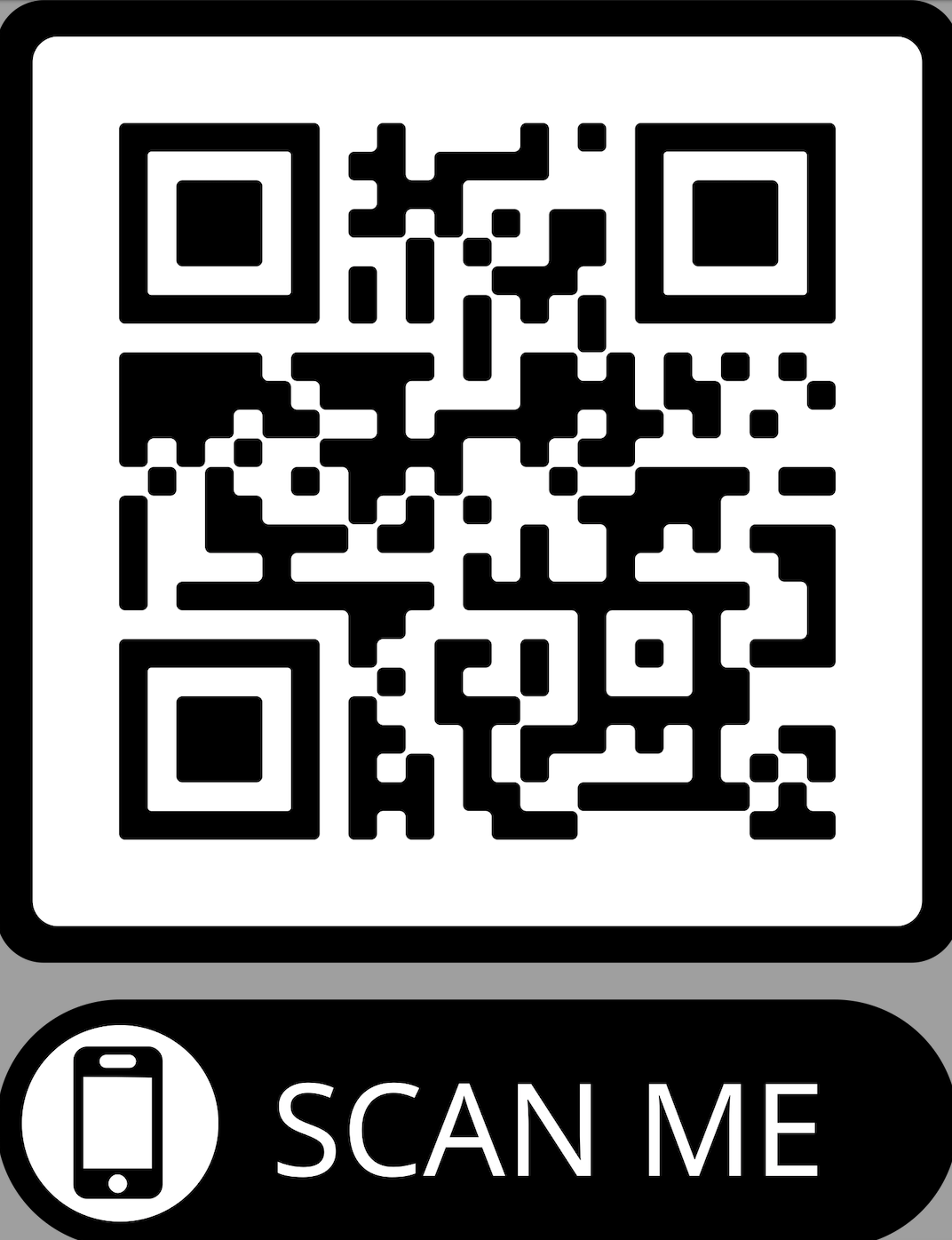 课后问卷